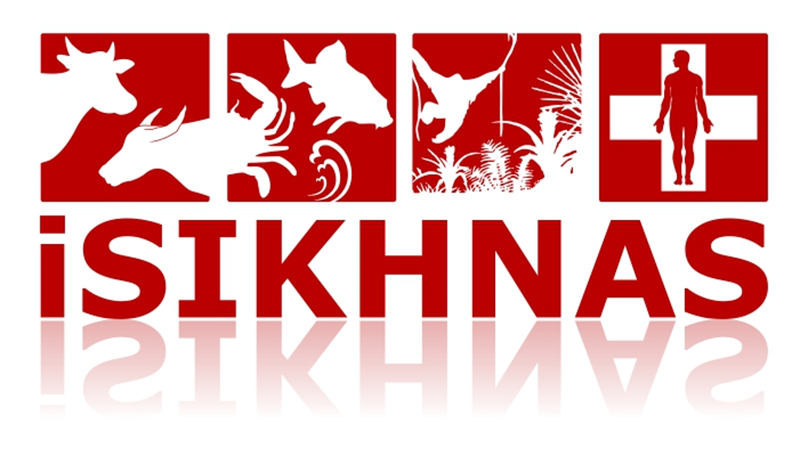 Sesi 10. Gambaran Umum 
Modul 3
Investigasi dan Respon 
Penyakit Penting
KEMENTERIAN PERTANIAN
DIREKTORAT JENDERAL PETERNAKAN DAN KESEHATAN HEWAN
DIREKTORAT KESEHATAN HEWAN
Tujuan
merupakan tindak lanjut untuk modul 1 dan 2 yaitu mengumpulkan informasi-informasi penting tentang laporan kasus penyakit penting yang membutuhkan investigasi lebih lanjut, sampai pada suatu diagnosis definitif, dan ada kalanya bahkan memerlukan tindakan respons wabah. 
Digunakan  oleh dokter hewan
Penyakit penting yaitu:
penyakit dalam daftar prioritas nasional,
penyakit dengan tingkat mortalitas atau morbiditas tinggi,
penyakit dengan keterlibatan zoonosis,
penyakit dengan tanda-tanda yang tidak biasa, atau dicurigai merupakan suatu penyakit baru atau baru muncul.
Informasi yang dikumpulkandalam laporan investigasi
Populasi hewan
Hewan yang terkena dampak
Tanda-tanda klinis
Riwayat vaksinasi
Adanya kasus manusia, zoonosis
Sumber penyakit
Uji cepat
Pengambilan sampel untuk dikirim ke laboratorium
Diagnosa definitif
Status wabah
Informasi yang dikumpulkandalam laporan respon
Pengobatan 
Pemusnahan ternak 
Kegiatan vaksinasi 
Surveilans aktif 
Tindakan lain,seperti KIE
Perubahan Sistem
Modul ini tidak  mengubah informasi-informasi yang dibutuhkan hanya mengubah cara melaporkan
Jika sebelumnya dengan menggunakan formulir (paper based) dan membutuhkan petugas khusus untuk memasukkan data ke database, sistem ini hanya menggunakan formulir untuk alat mempermudah pencatatan data, namun laporan dilakukan dengan SMS
formulir tidak perlu disimpan secara permanen, dan petugas lapangan lah yang melakukan pelaporan
Manfaat
Pengumpulan data sangat cepat
Tidak dibutuhkan lagi petugas untuk memasukkan data
Kepala Dinas dapat memantau perkembangan kasus penyakit secara real-time, sehingga keputusan penting dapat segera diambil
Informasi kasus yang komprehensif mulai dari kasus awal, respon yang dilakukan, sampai dengan kasus tertangani/teratasi
Strategi Pelatihan
Modul pelatihan diberikan kepada Petugas dokter hewan lapangan, atau petugas kesehatan lain yang ditunjuk dalam tim investigasi
Modul ini merupakan modul lanjutan dari Modul 1 dan 2
Modul ini membutuhkan pengetahuan tentang investigasi dan epidemiologi lapangan
Diperlukan pelatihan tentang investigasi dan epidemiologi lapangan
Strategi Pelatihan
Pelaporan sms yang perlu dilakukan cukup kompleks, namun untuk petugas yang sudah biasa melakukan pelaporan sms penyakit rutin maka pelaporan ini akan mudah dipahami
Pelatihan ini dapat dilaksanakan dalam pertemuan satu hari.
Terima kasih…